PHY 712 Electrodynamics
10-10:50 AM  MWF  Olin 103

Notes for Lecture 37:
Quantum effects in electrodynamics
Connections to experiment
Coherent states
Squeezed states
More complicated states
04/26/2024
PHY 712  Spring 2024 -- Lecture 37
1
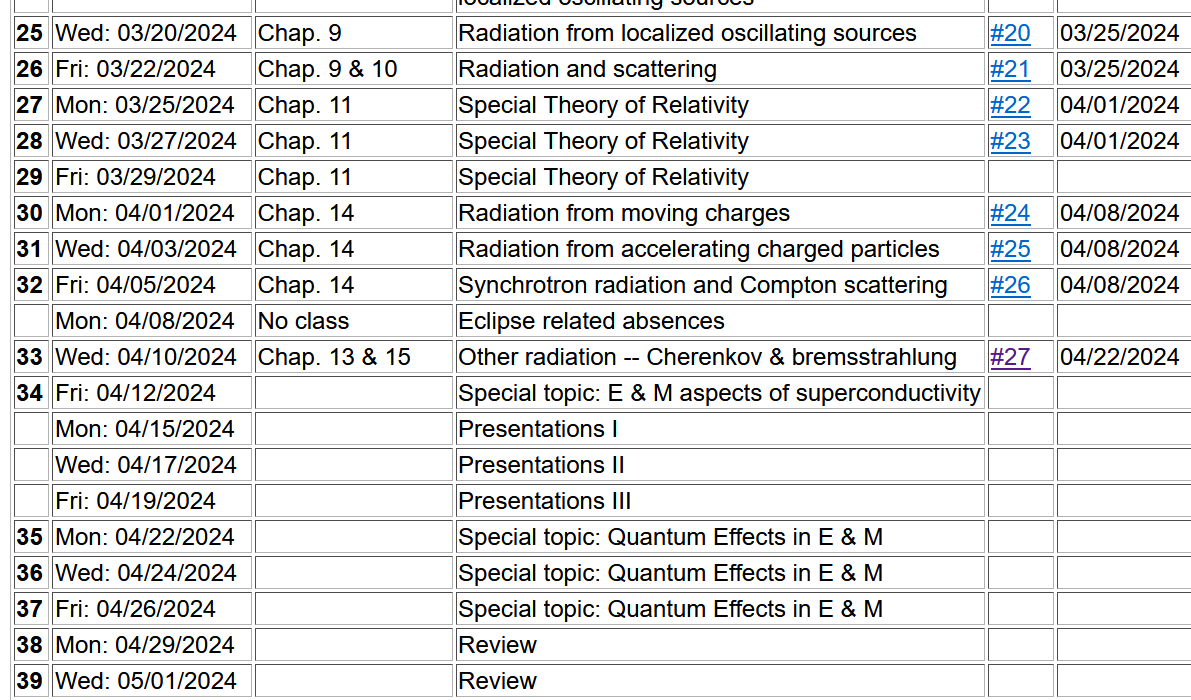 Final take-home exam – due May 10, 2024
Will need focus involving analysis and evaluations
Will cover topics discussed throughout course
04/26/2024
PHY 712  Spring 2024 -- Lecture 37
2
References –
Consultation with Professor Kandada
Rodney Loudon, “The quantum theory of light” (1983)
Leonard Mandel and Emil Wolf, “Optical Coherence and Quantum Optics” (2013)
Yanhua Shih, “An Introduction to Quantum Optics” (2021)   (some typos, but generally informative)
Paul R Berman and Vladimir S. Malinovsky, “Principles of Laser Spectroscopy and Quantum Optics” (2011)
Christopher C. Gerry and Peter L. Knight, “Introductory Quantum Optics” (2nd Edition) (2024)
04/24/2024
PHY 712  Spring 2024 -- Lecture 36
3
Review of equations related to quantized EM fields --
Note that some texts 
define Q and P with
a prefactor of ½.
04/24/2024
PHY 712  Spring 2024 -- Lecture 36
4
For the coherent state:
In this sense, the coherent state represents the minimum uncertainty process.
04/24/2024
PHY 712  Spring 2024 -- Lecture 36
5
Allowed variance products
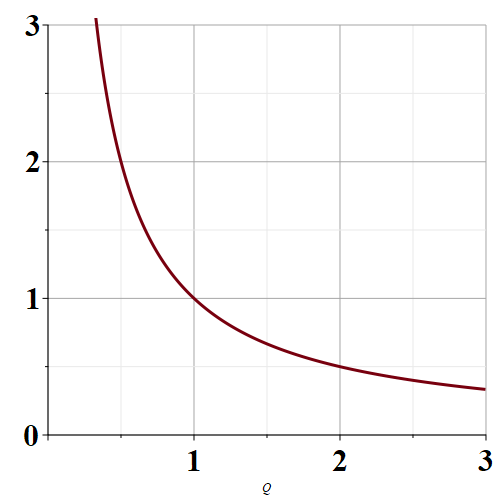 Range of values 
allowed by quantum
mechanics
DP
DQ
Coherent state
04/24/2024
PHY 712  Spring 2024 -- Lecture 36
6
“Squeezed” state with larger DP but smaller DQ.
Allowed variance products
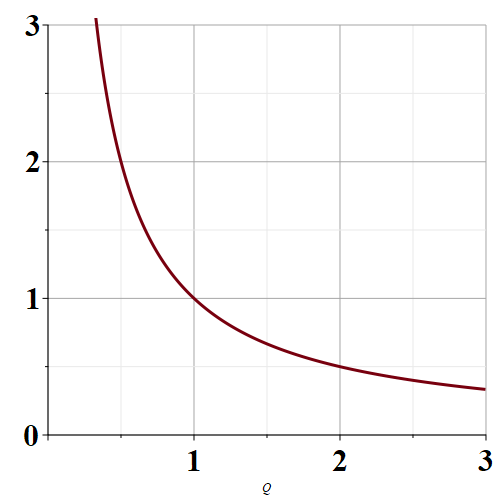 Range of values 
allowed by quantum
mechanics
DP
“Squeezed” state with smaller DP but larger DQ.
DQ
Coherent state
04/24/2024
PHY 712  Spring 2024 -- Lecture 36
7
In terms of the eigenstates of the EM Hamiltonian:
In terms of coherent states: --
04/24/2024
PHY 712  Spring 2024 -- Lecture 36
8
For the coherent state:
In this sense, the coherent state represents the minimum uncertainty process.
04/24/2024
PHY 712  Spring 2024 -- Lecture 36
9
How can we transform the quadrature functions to reduce the variances of DQ or DP?
04/26/2024
PHY 712  Spring 2024 -- Lecture 37
10
04/26/2024
PHY 712  Spring 2024 -- Lecture 37
11
04/26/2024
PHY 712  Spring 2024 -- Lecture 37
12
Evaluating the variance --
04/26/2024
PHY 712  Spring 2024 -- Lecture 37
13
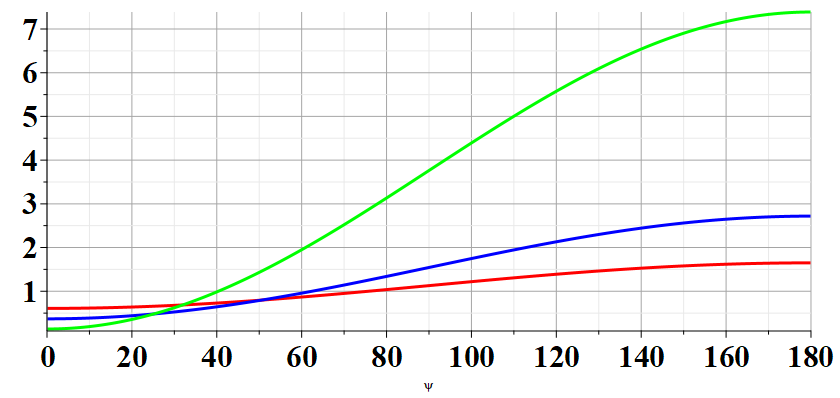 r=1.0
r=0.5
r=0.25
q-2b
04/26/2024
PHY 712  Spring 2024 -- Lecture 37
14
Searching for the best squeeze parameters
For each r, the smallest result is obtained when b=q/2
Despite the constraints of the uncertainty principle, it is possible to improve the measurement of one of the two non-commuting processes.
04/26/2024
PHY 712  Spring 2024 -- Lecture 37
15
Experimental evidence
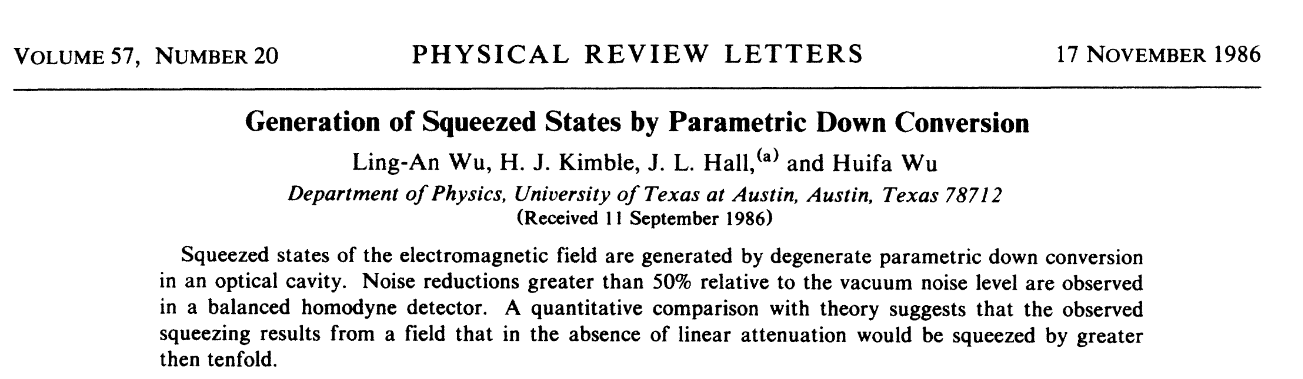 Coherent state
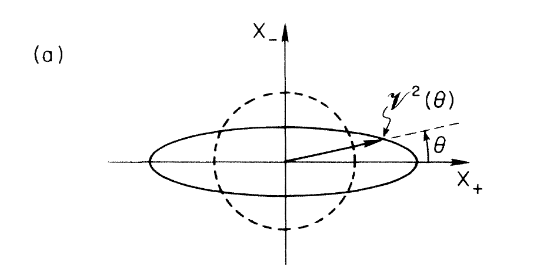 Squeezed  state
04/26/2024
PHY 712  Spring 2024 -- Lecture 37
16
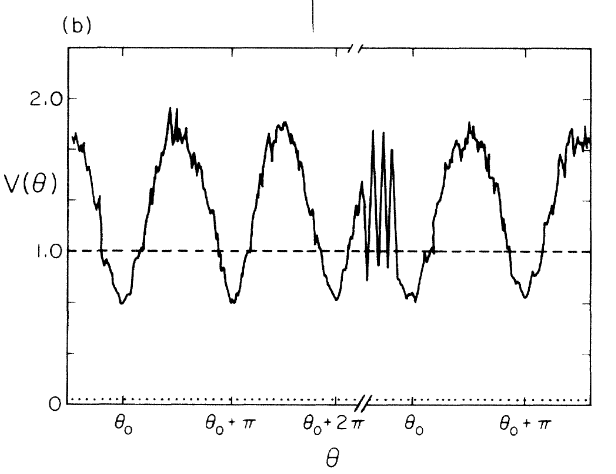 04/26/2024
PHY 712  Spring 2024 -- Lecture 37
17
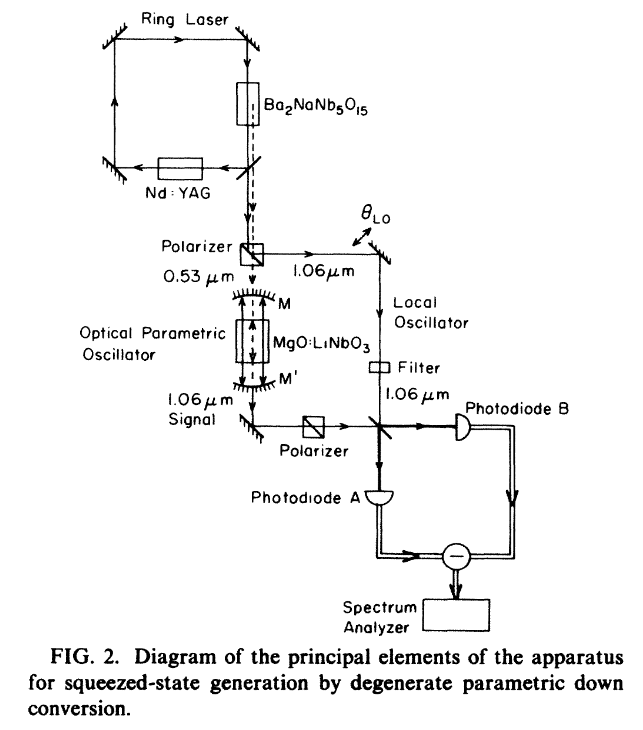 04/26/2024
PHY 712  Spring 2024 -- Lecture 37
18